3. BJP Dominance 2014 to Present
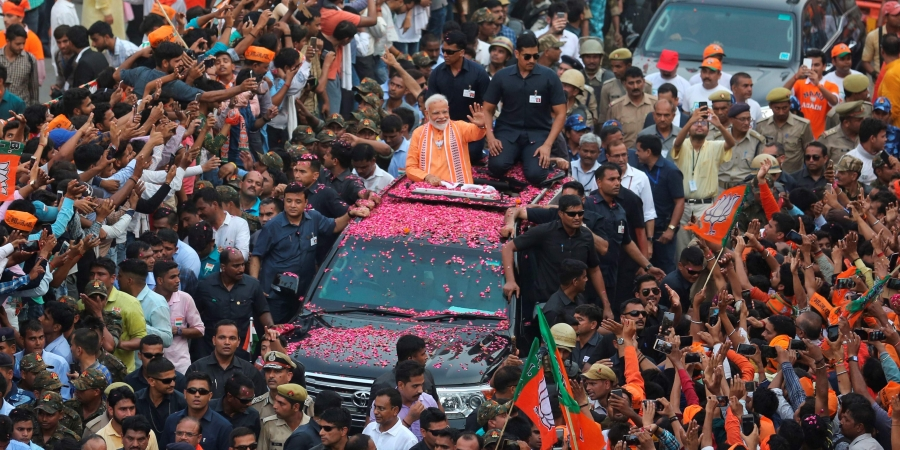 Indian Election Data (Lok Sabha)
Indian Election Data (Lok Sabha)
2014 Election
LS Elections 1952-2019
BJP Changes I
BJP moves to Populist Nationalism
Us vs. Them
Elites (Congress Party)
Muslims (Terrorists/Pakistan)
Non-Hindus who would attack “our” culture
Treasonous Hindus who would help “them”
The history of “victimization”
That centuries-old assault on Hinduism ends now
BJP represents “real Indians”
BJP Changes II
Narendra Modi
Cult of personality
“Moditva”								
																																										August 2020
						Foundation of Ayodhya 							temple
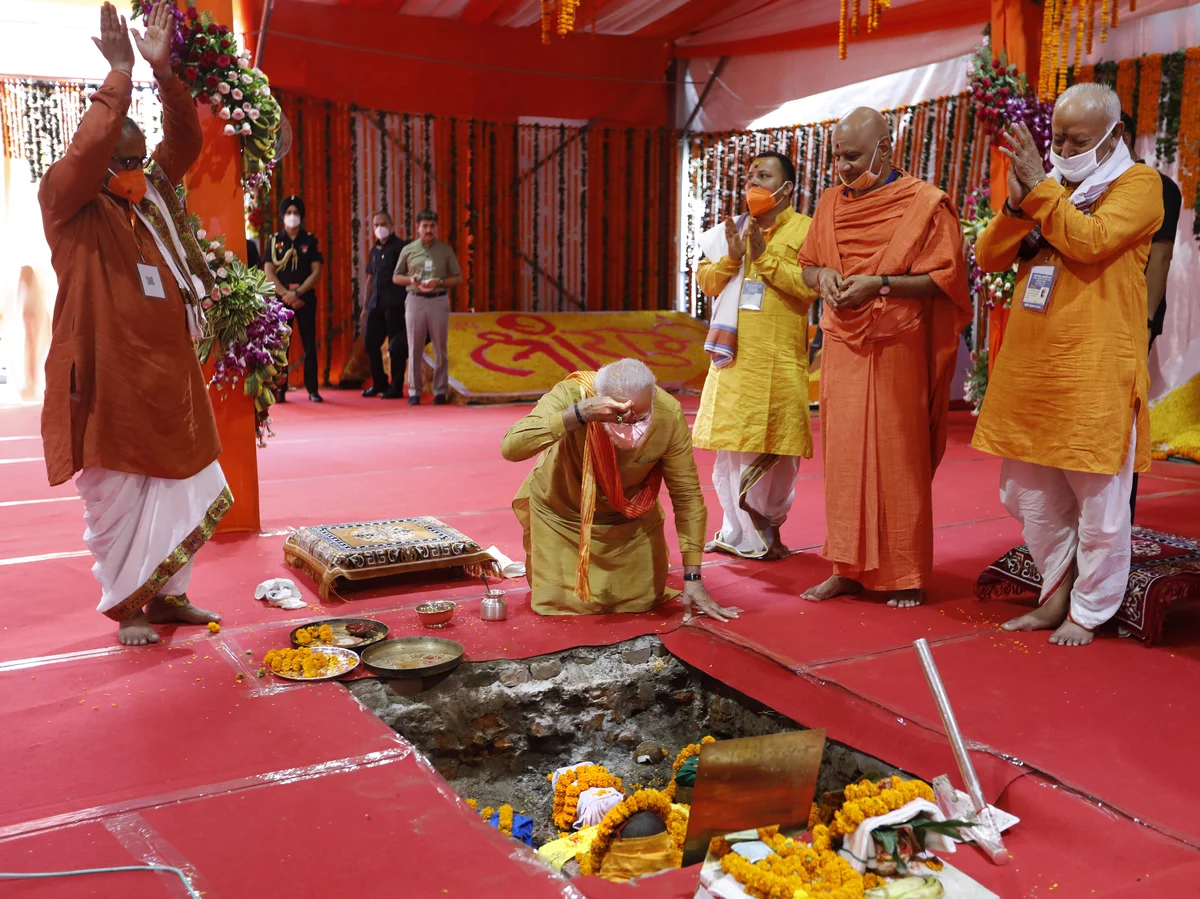 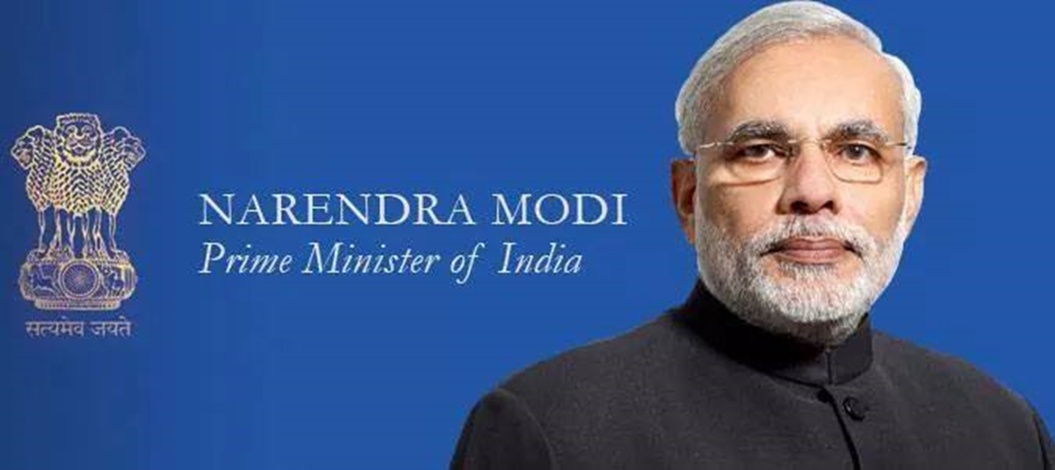 SUCCESS 2014 and 2019
BJP doubles support among poor
BJP doubles support among lower castes
State-level dominance too
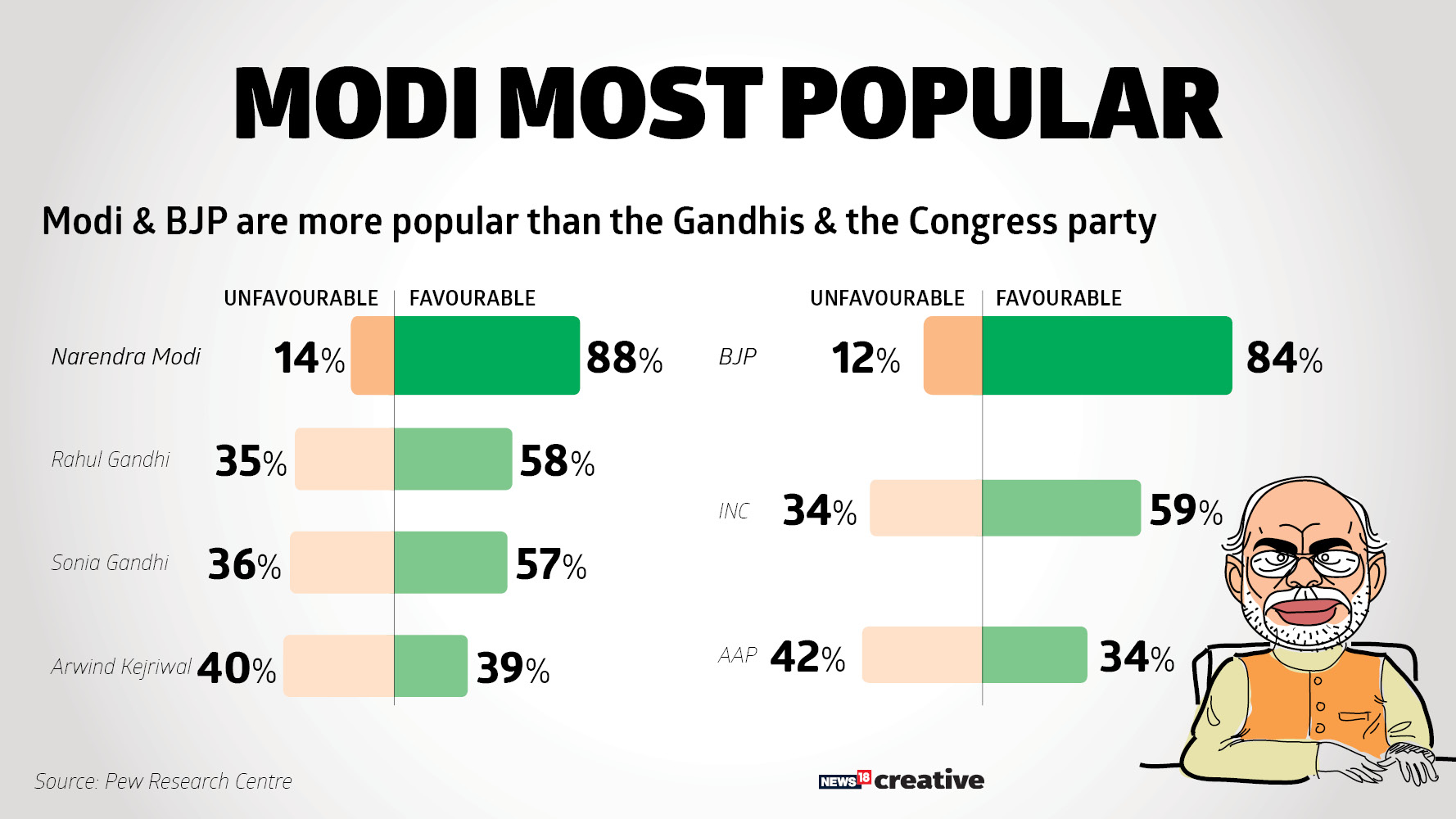 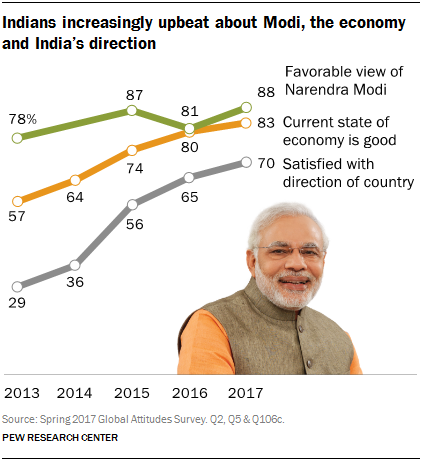 Policies
Modi is the kindly Uncle or Grandfather

Critics:
State-level politicians implementing Hindutva
Rewriting school textbooks, inserting Hindu culture into curriculum
Pressuring universities to promote Hinduism and the “correct” version of social science and natural science
Ignoring (encouraging) vigilante violence against the “enemies of Hinduism”
2019 Election
2019 Election
BJP’s Modi Victorious




							Congress 
					INC Rahul Gandhi 						Resigns (July 2019) 						(refused by Party)
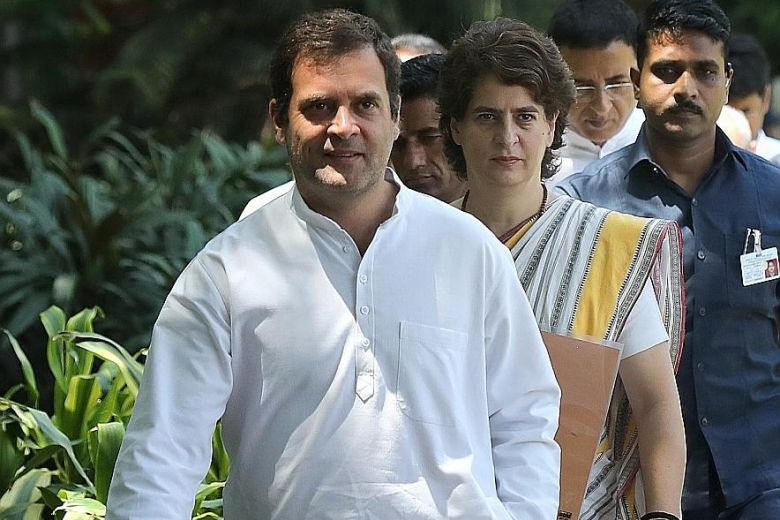 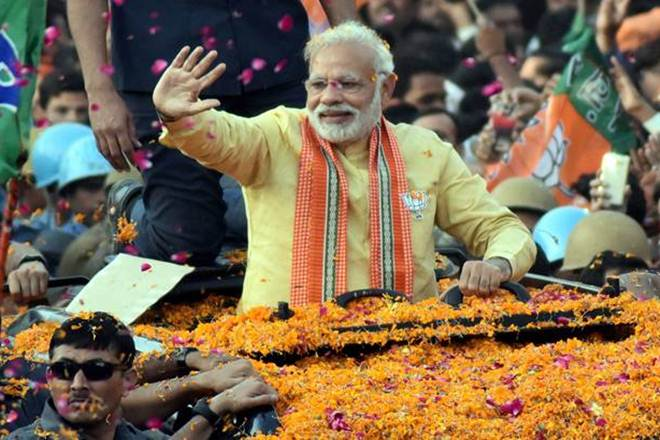 More Assertive BJP(and response)
Jammu and Kashmir Status August 2019

Citizenship Amendment Act December 2019

National Registry of Citizens November 2019
1. Jammu and Kashmir Status
2. Citizenship Amendment ActDecember 2019
Must live or work for federal government for 11 years before application for citizenship
Exception:
Refugees from Pakistan, Bangladesh, Afghanistan can apply after 6 years if…
Hindu, Sikh, Buddhist, Jain, Parsi or Christian
3. National Registry of CitizensNovember 2019
Home Minister Amit Shah
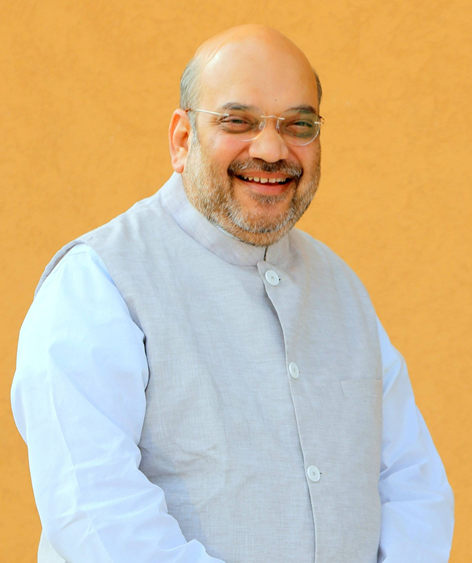 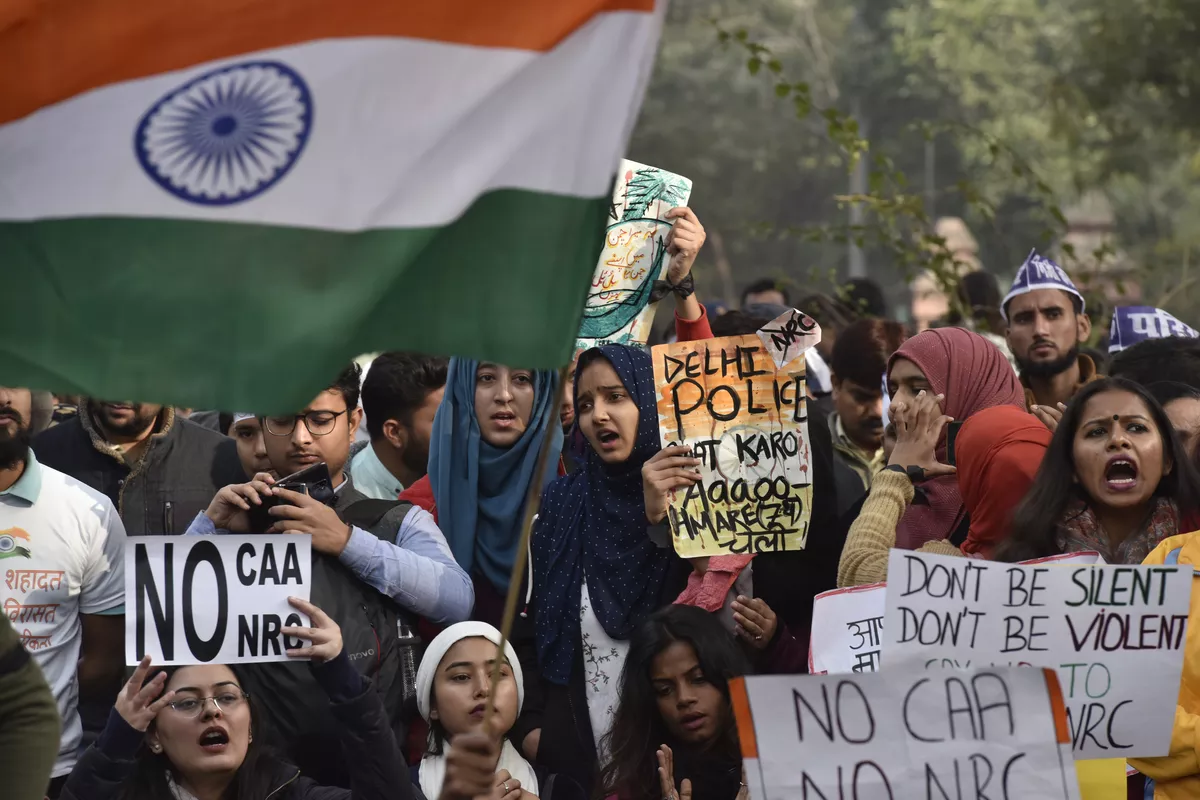 Protests and Violence
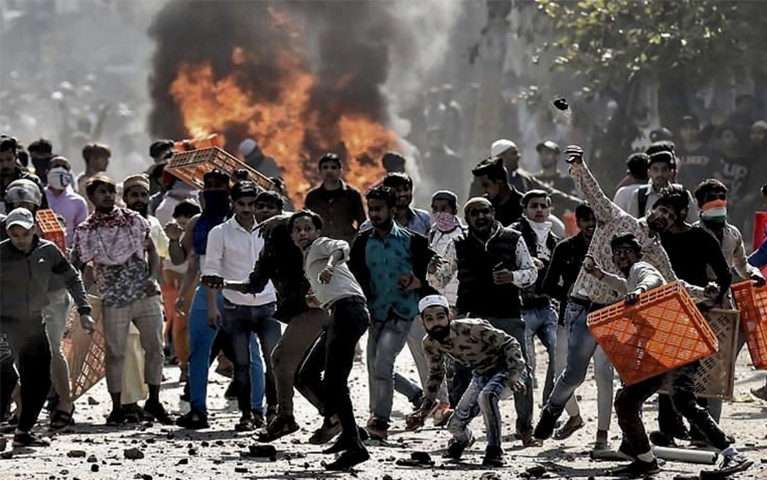 Delhi Violence 2020
March 23, 2023
Gandhi given two sentence for criminal defamation in Surat, Gujarat
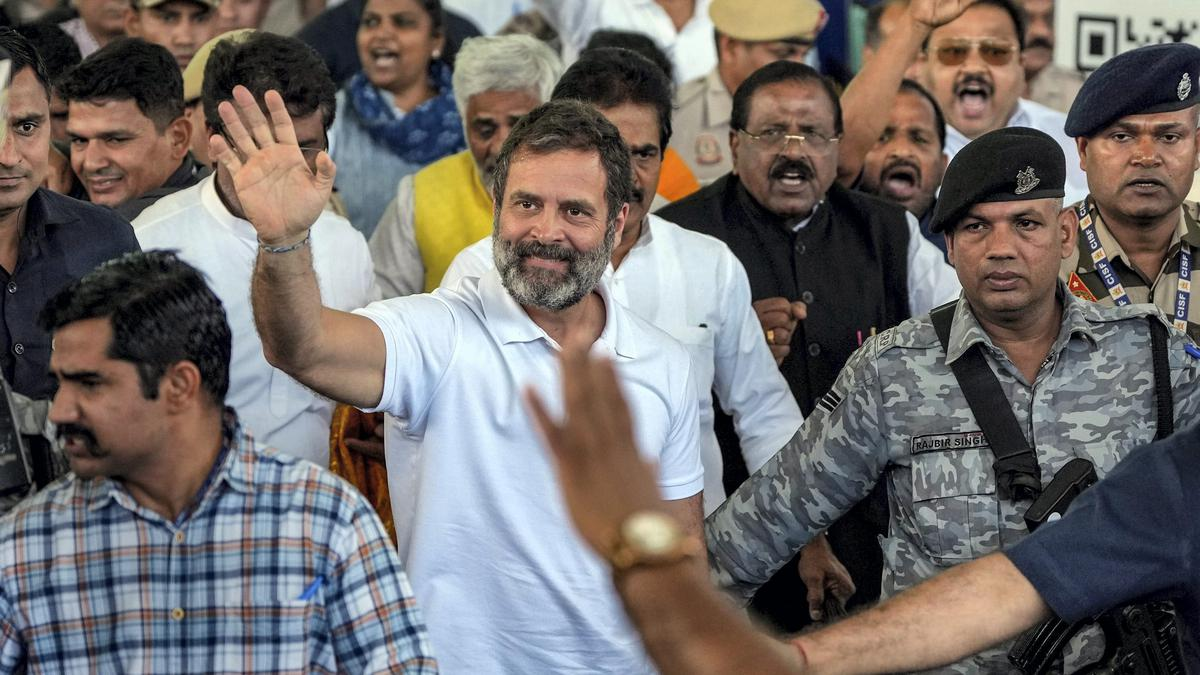 The Challenges
Hindu Nationalism vs. Secular India
Is “Ethnic Democracy” Democracy?
Congress Party Leadership? 


New INC leader
Mallikarjun Kharge
(2022)
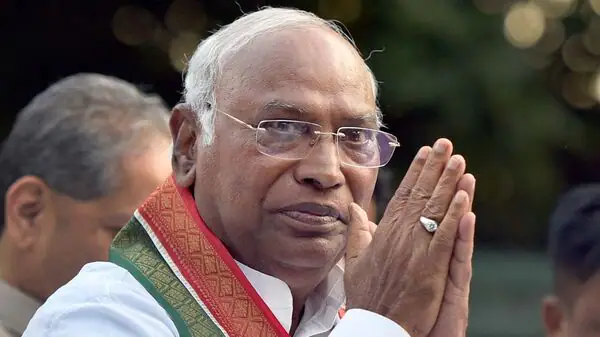